VELKOMMEN  

WORKSHOP 6 Udvikling af kompetenceforløb og uddannelser 
Torsdag den 31. januar 2019 kl. 10.00-14.00 Lokale A0.07 på UCL Erhvervsakademi og Professionshøjskole
Styrkelse af muligheder for efter- og videreuddannelser for bygningskonstruktører
”Styrk BK”
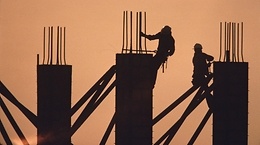 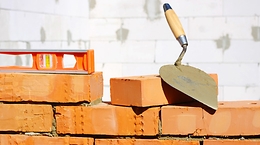 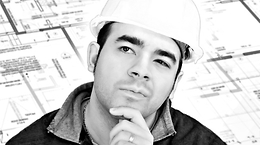 Hvad er sket indtil nu…?

 December 2017  Projektbevilling fra uddannelses- og forskningsministeriet

 Januar-Juni 2018  Analysearbejde inc. 4 workshops 

 August 2018 Ansøgning til udvikling af kompetenceforløb og uddannelser

 September 2018 	Ansøgningerne vurderes og godkendes af 
uddannelses- og forskningsministeriet 
 Oktober 2018 	Teknologisk Institut aflevere færdig analyserapport 
 Oktober 2018 	Workshop 5 
	- Status på ”Udvikling af kompetenceforløb og uddannelser”  
31 januar 2019 	Workshop 6 
				- Præsentation af (næsten) færdige udviklet kompetenceforløb
				- Foreløbige resulter fra netop afsluttet pilotprojekt
				- Evalueringsresultater 
Februar / Marts  	Validering og formidling af udviklingsarbejdet
Workshop 6 
Torsdag den 31. januar 2019 kl. 10.00-14.00 Lokale A0.07 på UCL Erhvervsakademi og Professionshøjskole


Dagsorden:

Kl. 10.00	Velkommen, kaffe & morgenbrød v/ projektleder Henrik Kryger Madsen (15 min)
 
Kl. 10.15  	Præsentation af "Kompetenceforløb og uddannelser" 
	1. UCN Digitalisering og Build 4.0 (20 min)
	2. VIA Projektledelse i Cirkulært byggeri (20 min)
	3. SBI Kandidatuddannelse i renoveringsledelse (20 min)
	4. SBI Brobygningsforløb (20 min)
 
Kl. 12.00  	Frokost (30 min)
 
Kl. 12.30 	Forsættelse af præsentation af kompetenceudviklingsforløbene
 
	5. UCL Optimering af projekteringsprocessens digitale værdikæde (20 min)
	6. UCL Byggeplads med jævnt arbejdsflow samt et godt arbejdsmiljø (20 min)
	7. UCL Bæredygtig renovering (20 min)
	8. UCL Digitale spor og automatisering i byggeriet (20 min) 

Hvert "team" præsenteret i 15 min. med efterfølgende 5. min spørgsmål og feedback.
Workshop 5 
Torsdag den 31. januar 2019 kl. 10.00-14.00 Lokale A0.07 på UCL Erhvervsakademi og Professionshøjskole

Dagsorden:

Kl. 14.00   	Next step….

Fra ansøgningen til ministeriet (2017)….

	”Det forventes, at der bliver beskrevet 4-10 forløb/elementer (8 stk.) af forskellig længde 	og på forskellig niveau. De respektive forløb/elementer beskrives på et niveau, så de vil 	kunne danne grundlag for et udbud” 

	”Projektet afsluttes i december 2018 (januar/februar 2019) med en 	konference/workshop for projektets partnere, hvor de udviklede 	kompetenceforløb/elementer præsenteres – og følgegruppe/styregruppe vurderer 	udviklingsarbejdet i forhold til endelig ansøgning om prækvalifikation” 

Onsdag den 21. februar 2019 – aflevering af FÆRDIGE kompetenceforløb og uddannelser til projektledelse


Validering og formidling af udviklingsarbejdet - 21. februar 2019 – 31. marts 2019  
	”Resultaterne af de respektive udviklingsarbejder vurderes i følgegruppe/styregruppe 	med henblik på omsætning i formel uddannelse”

Materialet samles i en færdig rapport og afleveres 1. april 2019 (ansvar UCL)